Web programming using PHP
What have we learnt?
 Underlying technologies of database supported web sites
 Constructing database supported web sites
 Accessing the MySQL database from PHP scripts
 Example: A mailing list
 auto_increment in MySQL
CSC 405: Web Application Engineering II
8.1
What have we learnt?
Overview:



A PHP file:
<html>  
     <head><title>Hello World</title>
          </head>
    <body>
                 <? echo "<b>Hello</b> ";
                      echo "<i>WORLD</i>";
?>
    </body>
</html>
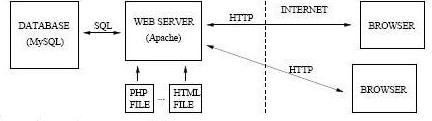 CSC 405: Web Application Engineering II
8.2
Until now:
Variables, numbers, strings and arrays
 Computations
 if-constructs and loops
 Functions and code reuse
 Entering user data using forms
 Validating user data using regular expressions
CSC 405: Web Application Engineering II
8.3
General client-server database architechture
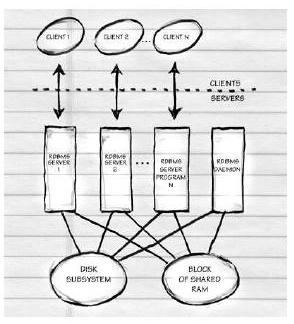 Clients can potentially run on different
	physical machines
 Database processes run on the same
	physical machine
 One database process is established for
	each client connection
 Database processes are maintained by a
	database daemon
CSC 405: Web Application Engineering II
8.4
CGI-scripts and database access (CGI = Common Gateway Interface)
Pros of CGI-scripts
 All major web servers support CGI-scripts
 All programming languages can be used to construct CGI-scripts
Cons of CGI-scripts
 The CGI-program is started as a new operating system process each time a request arrives
 Additionally, a new database server process is started for each request
 The CGI-program must be authorised by the newly created database server process
 It takes some time to close the CGI-program
CSC 405: Web Application Engineering II
8.5
Two strategies for connecting the web server and database
Slow database connection using CGI:                    Fast database connection using fixed connections:
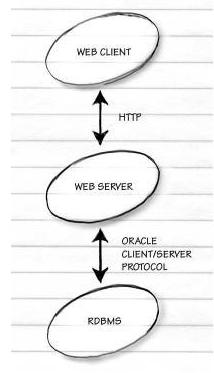 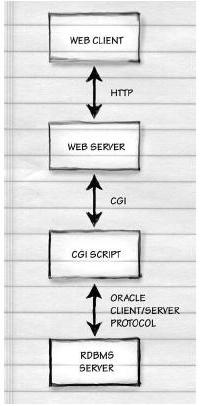 CSC 405: Web Application Engineering II
8.6
Web servers with fixed database connections and scripting
Pros:
 Fast startup of interpreted program
 Fast access to existing database connections
Cons:
 Tightly connected to a specific web server—possibly non-portable
CSC 405: Web Application Engineering II
8.7
Java Applets
Pros:
 Fast execution on the client (browser), at the expense of longer downloading time
 Potential for good usability
Cons:
 Safety problems—an additional open port to the database
 Licensing problems—as a port for database connection must be open, typically the license paid is
proportional to the number of concurrent users
 Potentially many database connections and many running database servers—when can one assume that a
database connection is no longer needed?
 Is not supported or enabled on all browsers, and is problematic with PDAs
CSC 405: Web Application Engineering II
8.8
Safety
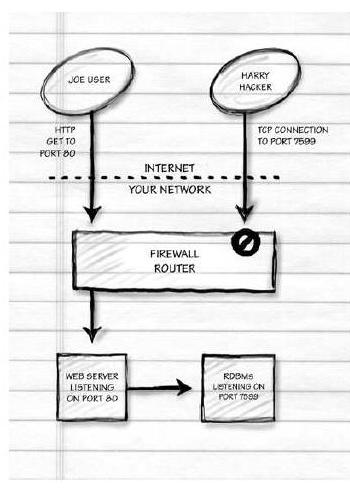 A hacker attack on data requires the following:
1. A connection to the database servers IP address
2. Password to the database server
or
1. A connection to the server’s IP address
2. A root password (by hacking the machine)
or . . .
To prevent attacks:
 Move the database server behind a firewall and
	allow only connections to the web server
 Move the web server behind a firewall and 
       allow only connections via port 80
CSC 405: Web Application Engineering II
8.9
Constructing database supported web sites
We construct a database supported web site using the following steps:
Step 1: Constructing a data model
 Which information should be stored and how should it be represented?
 This is the hard part!!!
Step 2: Developing data transactions
 How do we insert data into the database?
 How do we extract data from the database?
Step 3: Constructing web-forms for implementing data transactions
 The user interface is HTML code (forms)
Step 4: Constructing PHP-files for implementing data transactions
 SQL (Structured Query Language) is used for the actual data transactions
 This is the easy part!
Note: The more time you spend on Step 3, the easier Step 4 becomes!
CSC 405: Web Application Engineering II
8.10
Example: A mailing list
Using the mailing list system, we must be able to create a list of names and emails for distributing emails.
The same common list is maintained by all people using the system.
The only information stored are the names and email addresses.
Step 1: The data model
	CREATE  TABLE  maillist (
	email		 varchar(100) not null,
	name 		 varchar(100) not null
	);
We assume that no two persons use the same email address, i.e., it is unique.
We insist that the name as well as the email address are present.
CSC 405: Web Application Engineering II
8.11
Example: A mailing list—continued
Step 3: Constructing web forms and site maps






 The boxes in the diagram represent states where HTML code is displayed in a browser
 Unlabelled arrows represent links to a new HTML page, possibly generated by a PHP script
 Labelled arrows represent transactions that update the database by running a PHP script
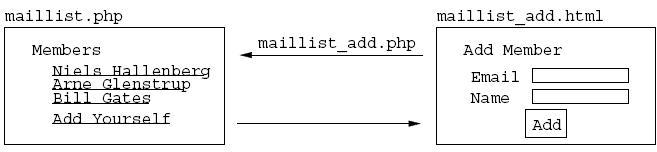 CSC 405: Web Application Engineering II
8.12
Example: A mailing list—continued
Step 3: Constructing web forms: maillist_add.html:
<HTML>
         <BODY>
               <H2>Add Yourself to Mailing List</H2>
                <FORM ACTION="maillist_add.php" METHOD=POST>
                 <TABLE>
		<TR><TD>Email:<TD><INPUT NAME=email></TR>
		<TR><TD>Name: <TD><INPUT NAME=name></TR>
		<TR><TD COLSPAN=2><INPUT TYPE=SUBMIT VALUE=Add></TR>
	     </TABLE>
		<HR><A HREF="mailto:webmaster@my.com">webmaster@my.com</A>
</BODY></HTML>
Note:
 The file maillist_add.php is the form action
 The form contains two fields called email and name
CSC 405: Web Application Engineering II
8.13
Example: A mailing list—continued
Step 4: Constructing PHP filer
The file maillist.php—displaying email addresses:
	<HTML><BODY><H2>Mailing list members</H2><UL>
	<? // Establish database connection
		$db = mysql_connect("mysql.itu.dk", "W2_panic", "***");
		mysql_select_db("W2_F2004_panic", $db);
		// Extract rows from the table
		$rows = mysql_query("SELECT email, name FROM maillist");
		// Iterate through the rows
		while ( $row = mysql_fetch_row($rows) ) {
			// Display a single row
			echo "<LI> <A HREF=\"mailto:$row[0]\">$row[1]</A>";
		} ?>
<P><LI><A HREF="maillist_add.html">Add Yourself</A>
</UL><HR><A HREF="mailto:webmaster@my.com">webmaster@my.com</A>
</BODY></HTML>
CSC 405: Web Application Engineering II
8.14
Example: A mailing list—continued
The file maillist_add.php—adding an email address:
<? // Establish database connection
	$db = mysql_connect("mysql.itu.dk", "W2_panic", "***");
	mysql_select_db("W2_F2004_panic", $db);
	// Insert data into the database
	mysql_query("INSERT INTO maillist (email, name)
		              VALUES (’$email’, ’$name’)");
         header("Location: maillist.php"); // Jump to maillist.php
?>
Note:
 By calling the function header with location maillist.php, information is sent to the browser (via HTTP) informing it to request the file maillist.php from the server.
 As this happens rapidly—and without user interaction—the result is that the updated mailing list is displayed    for the user.
 Are there any inconveniencies or defects in the scripts above?
CSC 405: Web Application Engineering II
8.15
Using an include file for establishing a connection—mydb.php
By using an include file, we avoid writing password information in all files:
<?   function error ( $msg ) {     echo "<HTML><BODY><H2>Error in PHP script</H2>$msg</BODY></HTML>";
		exit();
	}
// function for establishing connection to the database
function mydb_connect() {	$dbhost = "mysql.itu.dk"; $user = "W2_panic";
				$database = "W2_F2004_panic"; $passwd = "***";
				$db = mysql_connect($dbhost, $user, $passwd);
			if ( $db == 0 ) { 	
				error ("Connection to database on ’$dbhost’ failed");
			} 
			         if ( mysql_select_db($database, $db) == 0 ) {  error ("Failed to select database ’$user’");
			         }
                                           }?>
Note: We check the return values from mysql_connect and mysql_select_db
CSC 405: Web Application Engineering II
8.16
Extending the mailing list example
Let us extend our mailing list example so that it is possible to remove names from the list

We consider the four steps again:
Step 1: The data model is unchanged (table maillist)
Step 2: The following data transaction is added:
 Deleting email and corresponding name
		DELETE FROM maillist
		WHERE email = ’gates@microsoft.com’;
CSC 405: Web Application Engineering II
8.17
Extending the mailing list example—continued
Step 3: Constructing a site map:






 The file maillist2_del.php deletes a row from the table
 This file expects a form variable email, transferred in a link in the file maillist2.php:       maillist2_del.php?email=gates@microsoft.com
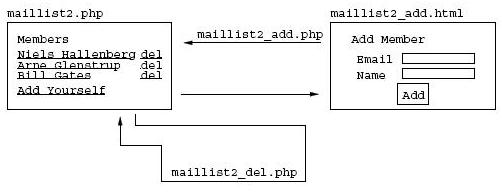 CSC 405: Web Application Engineering II
8.18
Extending the mailing list example—continued
Step 4: Constructing PHP files
The file maillist2.php:
      <HTML><BODY><H2>Mailing list members (version 2)</H2><UL>
     <? include("mydb.php");                         // Include utilities
          mydb_connect();                              // Connect to the database
                 // Extract rows from the table
                           $rows = mysql_query("SELECT email, name FROM maillist");
                  // Iterate through the rows
                       while ( $row = mysql_fetch_row($rows) ) {
                 // Display a single row
                      echo "<LI><A HREF=\"mailto:$row[0]\">$row[1]</A>
                                     -- <A HREF=\"maillist2_del.php?email=$row[0]\">delete</A>";
}?>
<P><LI><A HREF="maillist2_add.html">Add Yourself</A>
</UL><HR><A HREF="mailto:webmaster@my.com">webmaster@my.com</A> </BODY>
</HTML>
CSC 405: Web Application Engineering II
8.19
Extending the mailing list example—continued
The file maillist2_del.php:
<?
          include("mydb.php");  		// Include utilities
	// Check form variables
	if ( ereg("[a-zA-Z][a-zA-Z.0-9-]*@[a-zA-Z.0-9-]+", $email) == 0 ) {
		error("Go back and enter an email!");
	}
	mydb_connect(); 			// Connect to the database
	// Delete a row
	mysql_query("DELETE FROM maillist WHERE email = ’$email’");
	// Jump to the main page
	header("Location: maillist2.php");
?>
Note: We check that the form variable email is a valid email address
Next time: We consider among other things how to send email to the email addresses
CSC 405: Web Application Engineering II
8.20
Generating unique ID numbers in MySQL
In MySQL you can use auto_increment to generate fresh ID numbers automatically when inserting new rows into a table
Example:
	CREATE TABLE Users (id int auto_increment primary key,
			      name varchar(100) not null);
	INSERT INTO Users (name) VALUES (’Martin Elsman’);
	INSERT INTO Users (name) VALUES (’Niels Hallenberg’);
Other database systems provide similar functionality
In PHP, to get the ID generated for an AUTO_INCREMENT column by an INSERT query, you use the mysql_insert_id function:
<?
	// Insert a new row
	mysql_query("INSERT INTO Users (name) VALUES (’Martin Elsman’)");
	// Get the auto_increment id column
	echo "Martin Elsman got ID number ".mysql_insert_id();
?>
CSC 405: Web Application Engineering II
8.21
Exercise
Constructing a commentary service
Add a functionality allowing the readers of your web pages to comment them. . .
CSC 405: Web Application Engineering II
8.22